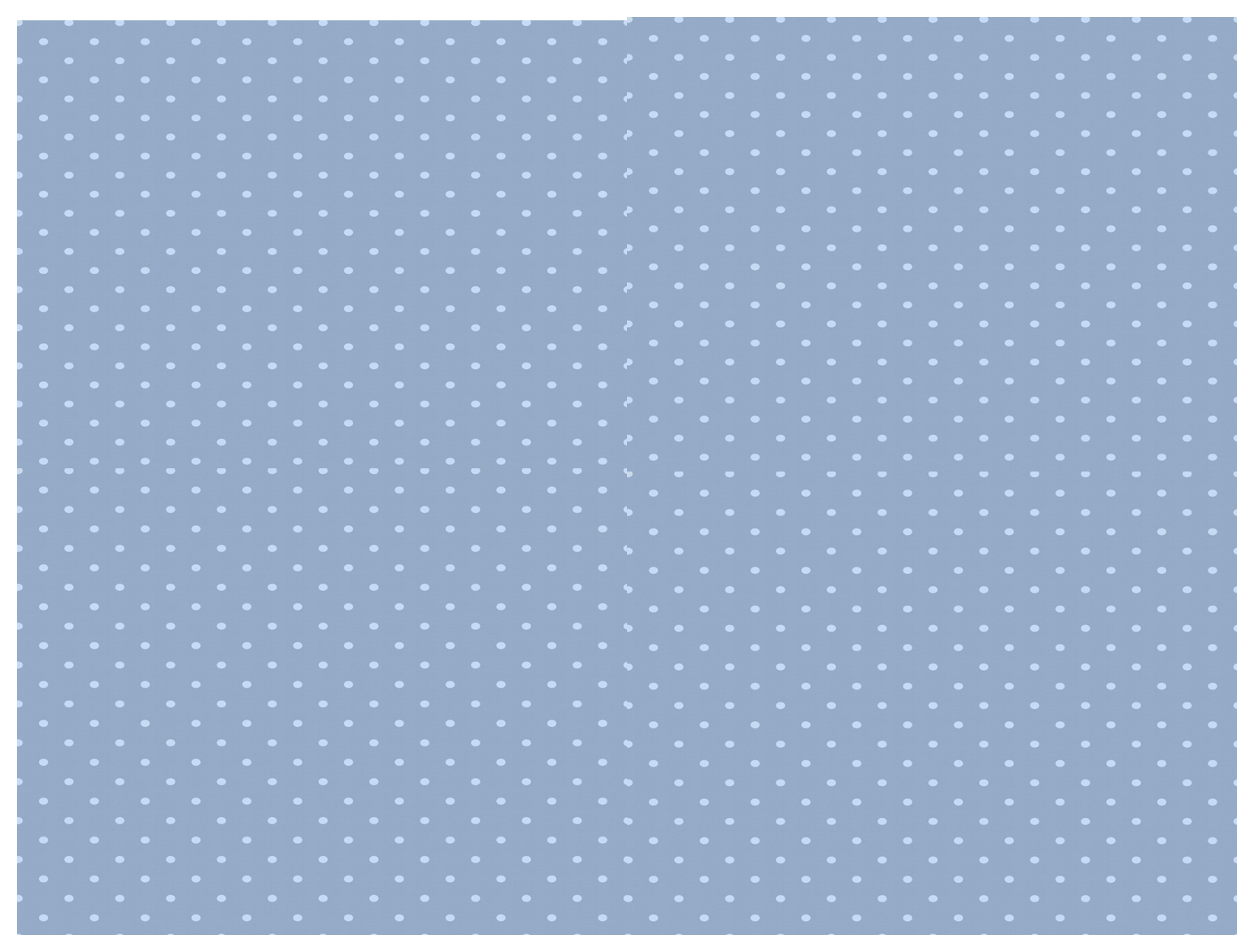 ESTUDO  METÓDICO
O  EVANGELHO  SEGUNDO  O  ESPIRITISMO
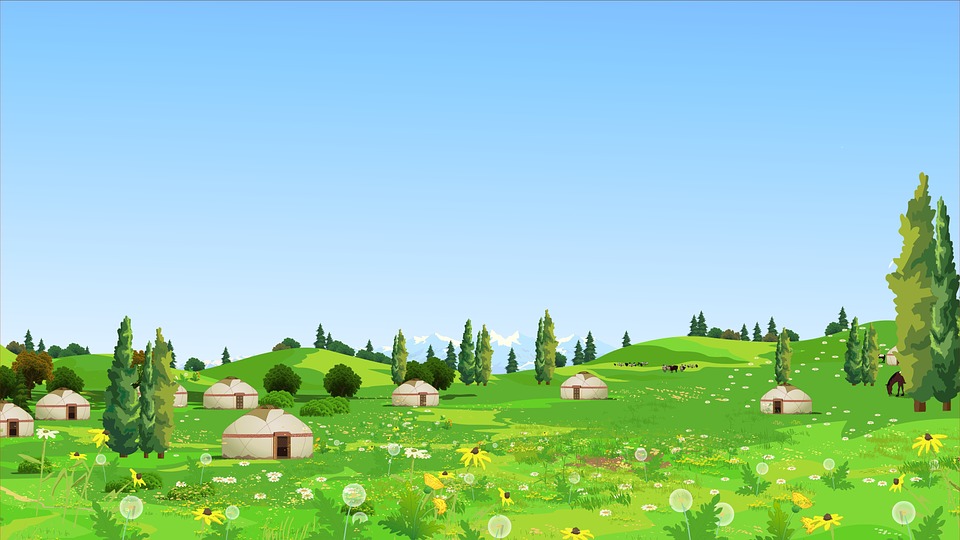 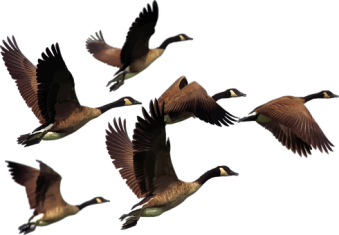 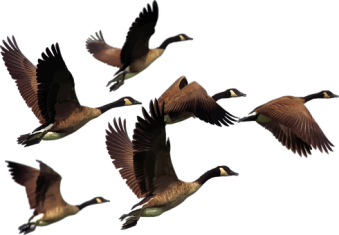 CAPÍTULO  12
4 -  O  ÓDIO
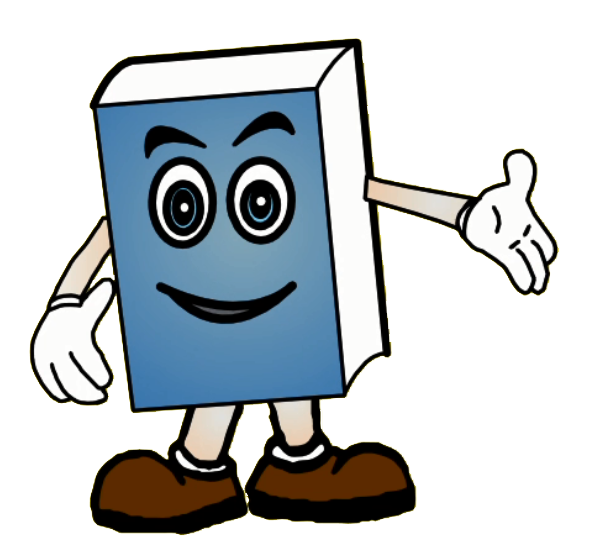 A  VINGANÇA
AMAI  OS  VOSSOS  INIMIGOS
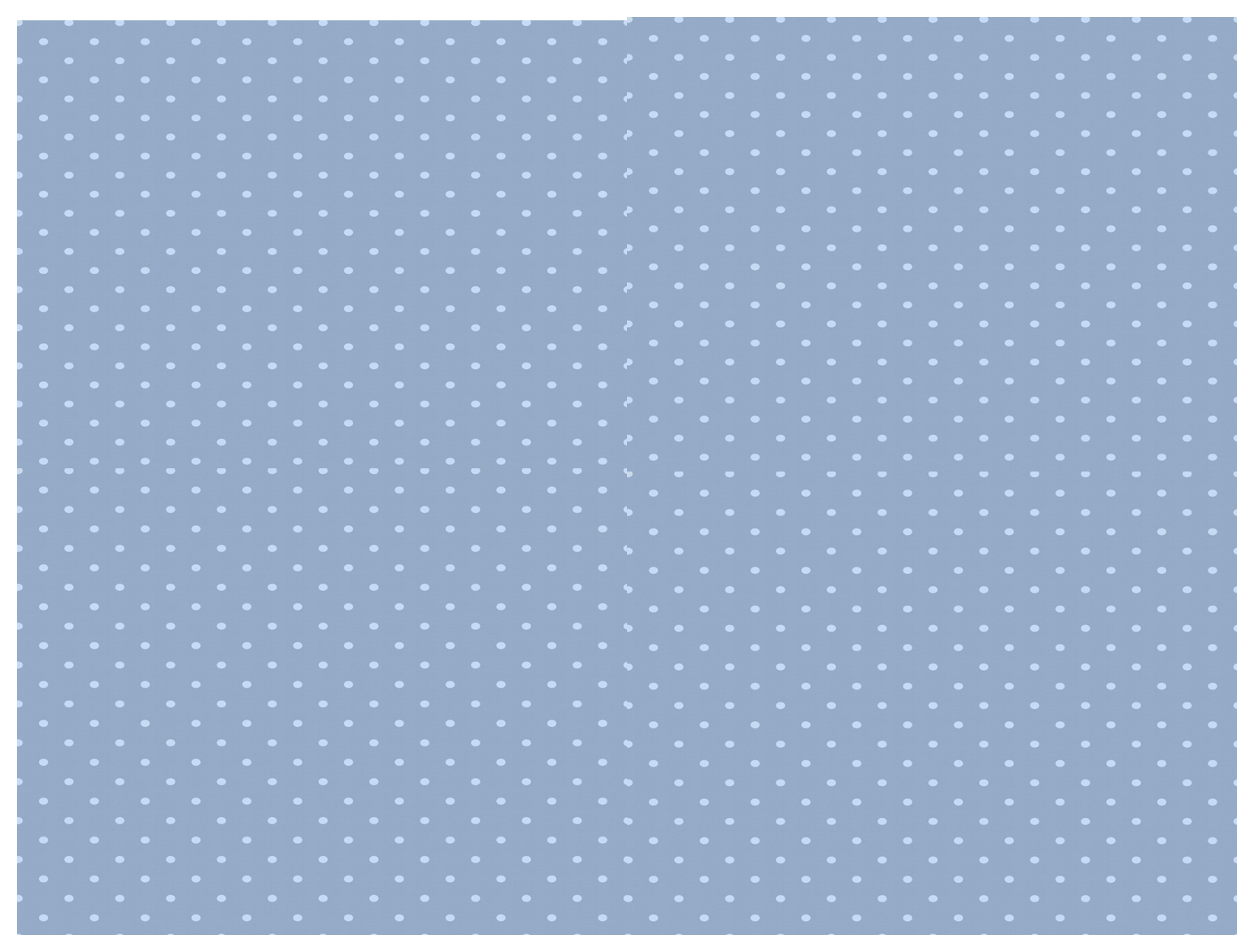 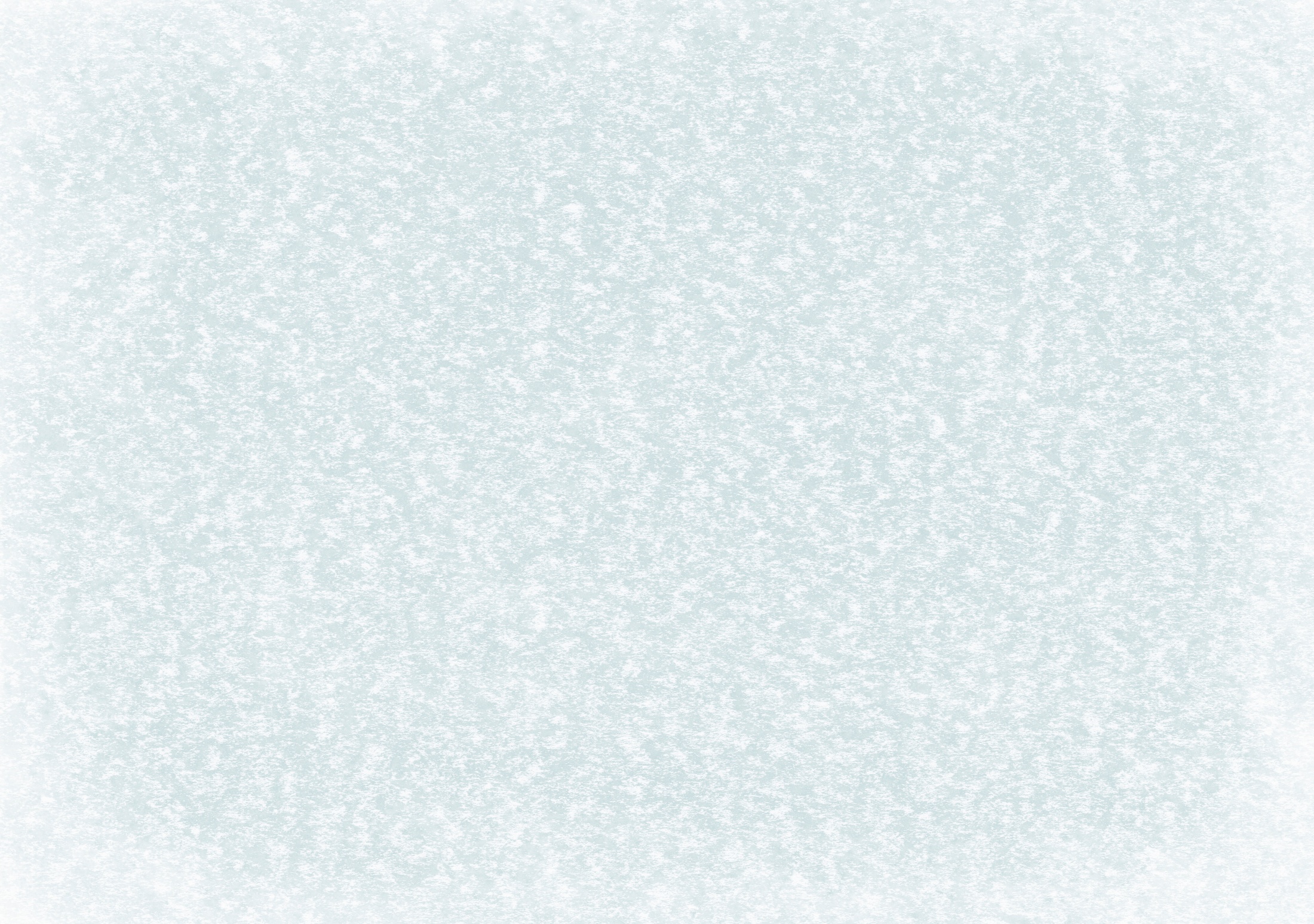 O  ÓDIO
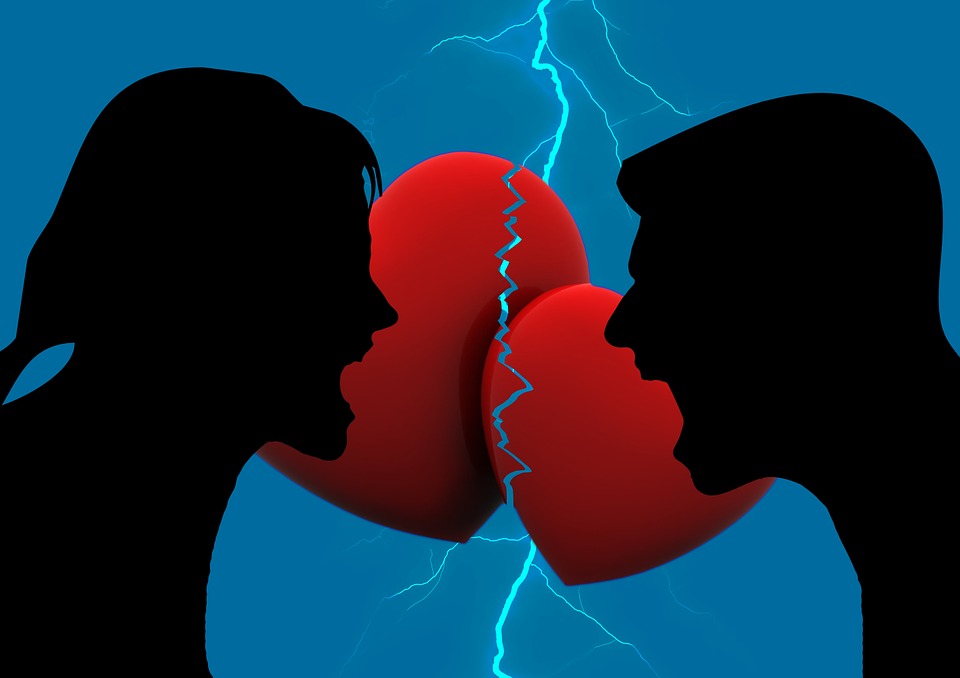 FÉNELON  -  Bordéus
1861
O  ORGULHO  O  IMPEDE  DE  VER,  NAQUELE
QUE  LHE  INSPIRA  ÓDIO,  ALGUÉM  QUE  NECESSITA  DO  SEU  PERDÃO  E  COOPERAÇÃO.
PROVÉM  DA  CONDIÇÃO  INFERIOR  EM  QUE  AINDA  SE  ENCONTRA  O  HOMEM.
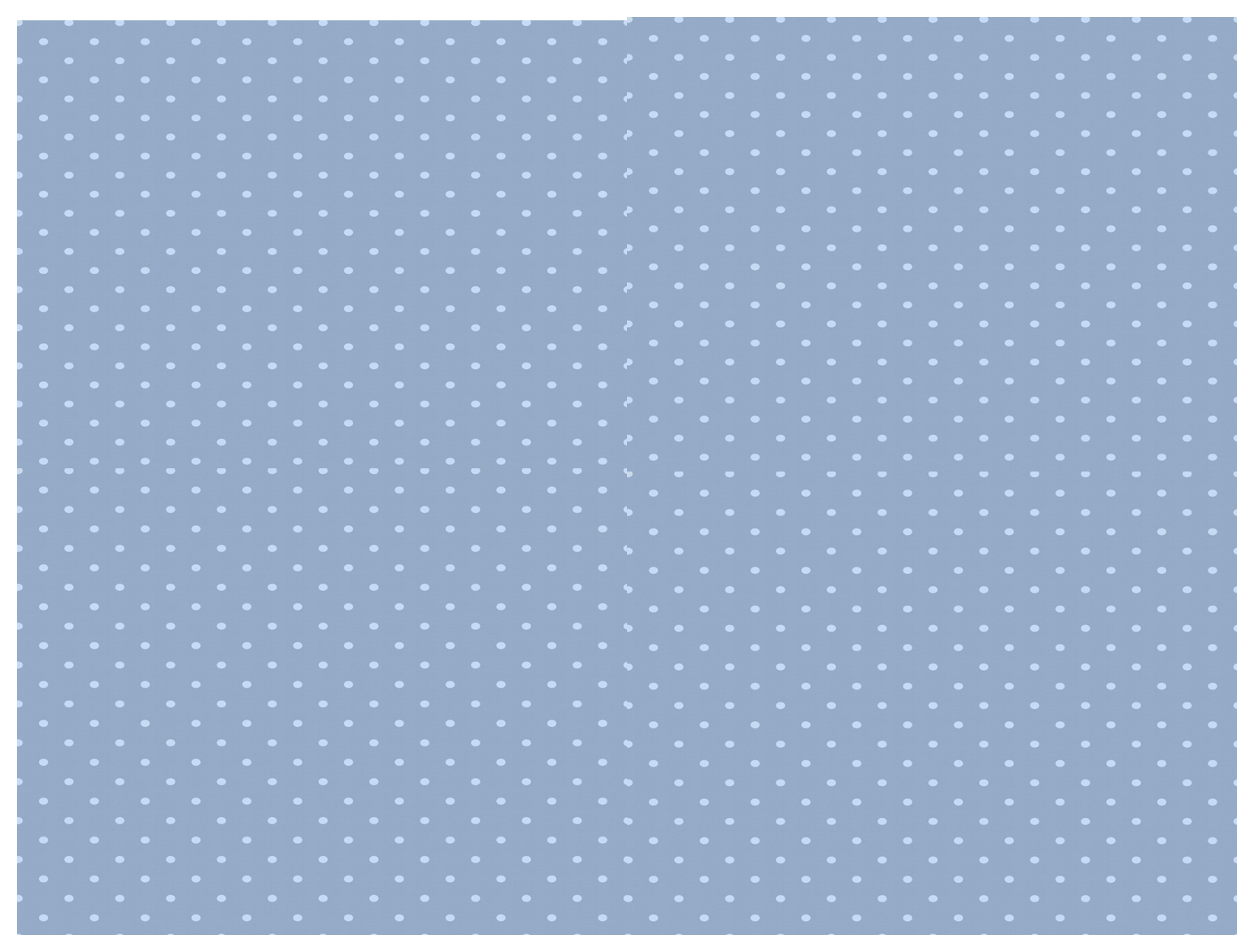 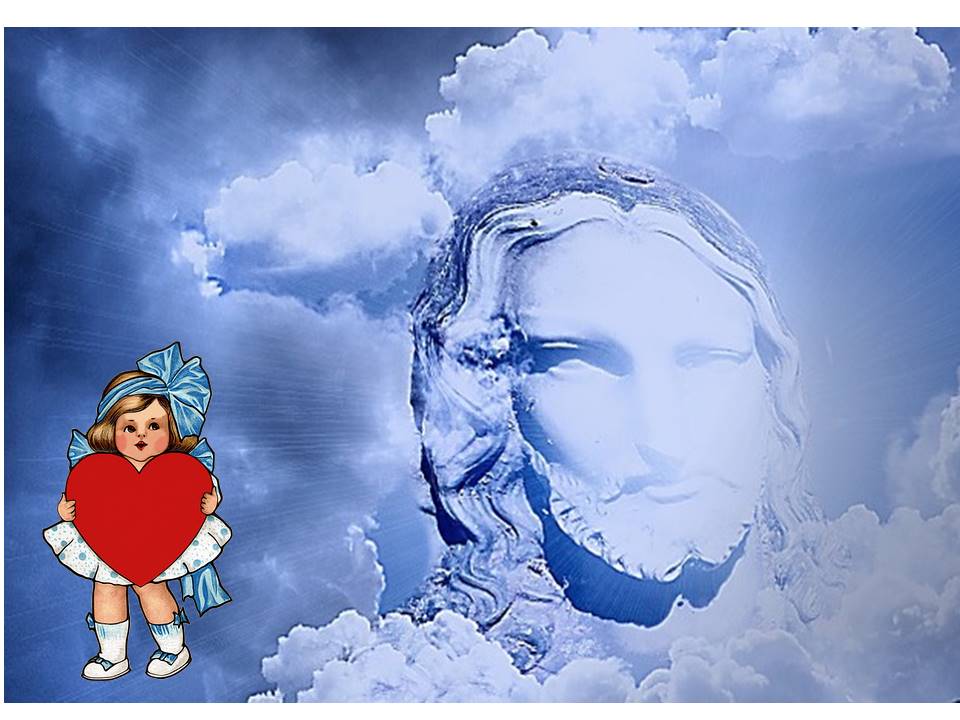 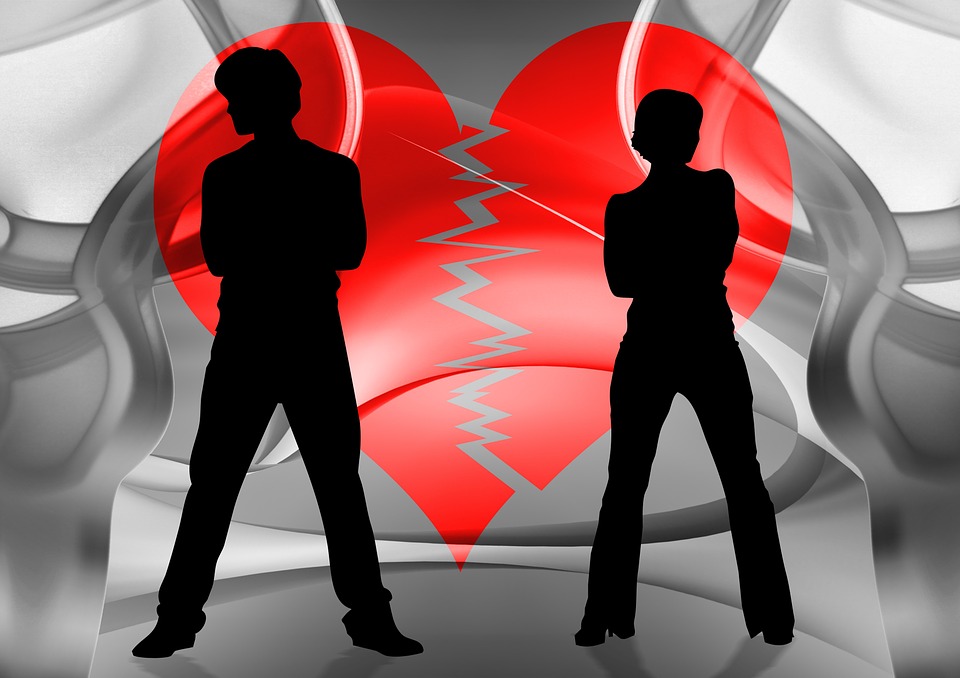 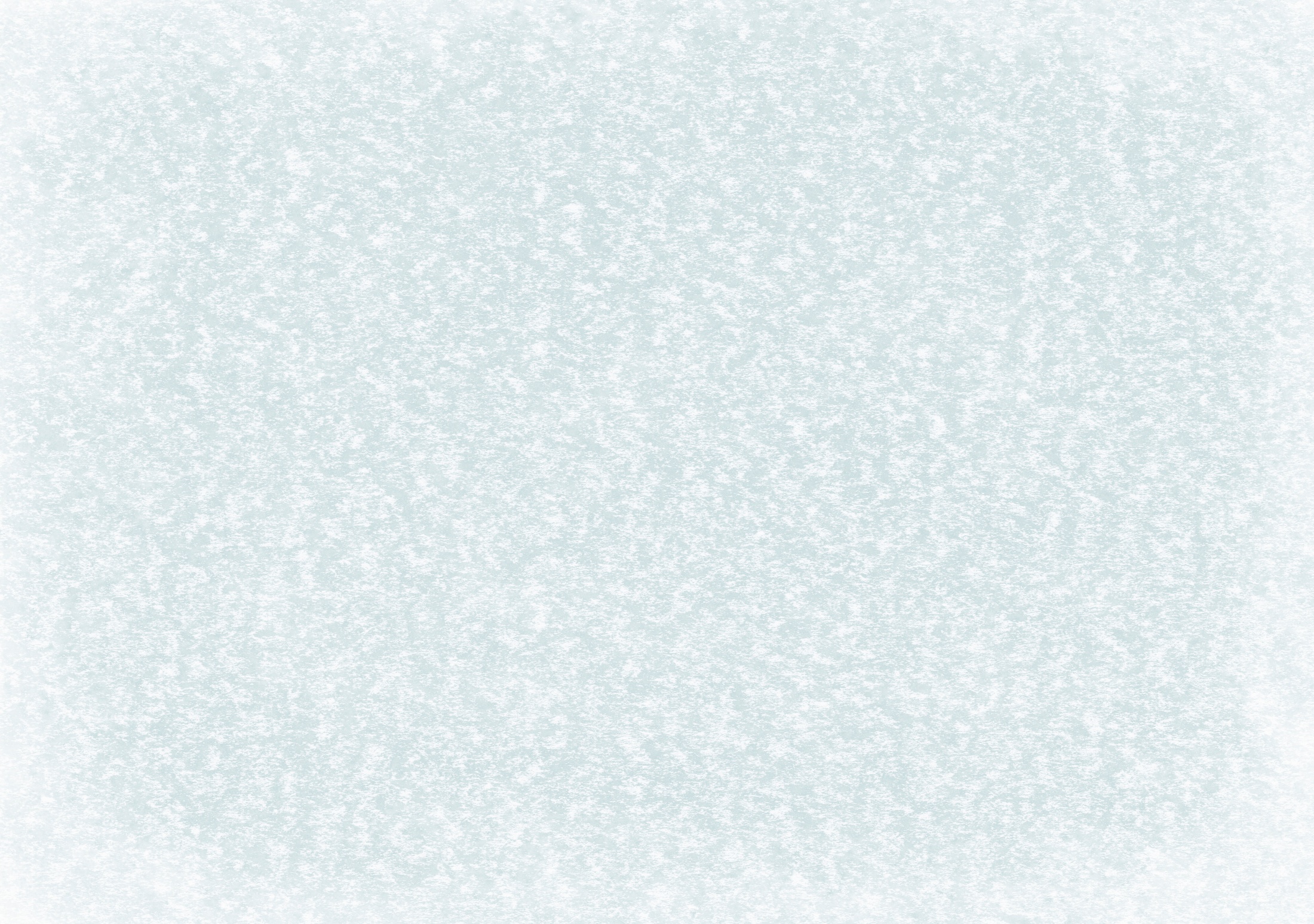 QUEM  ODEIA
QUEM  AMA
APROXIMA-SE  DE  DEUS
AFASTA-SE  DE  DEUS
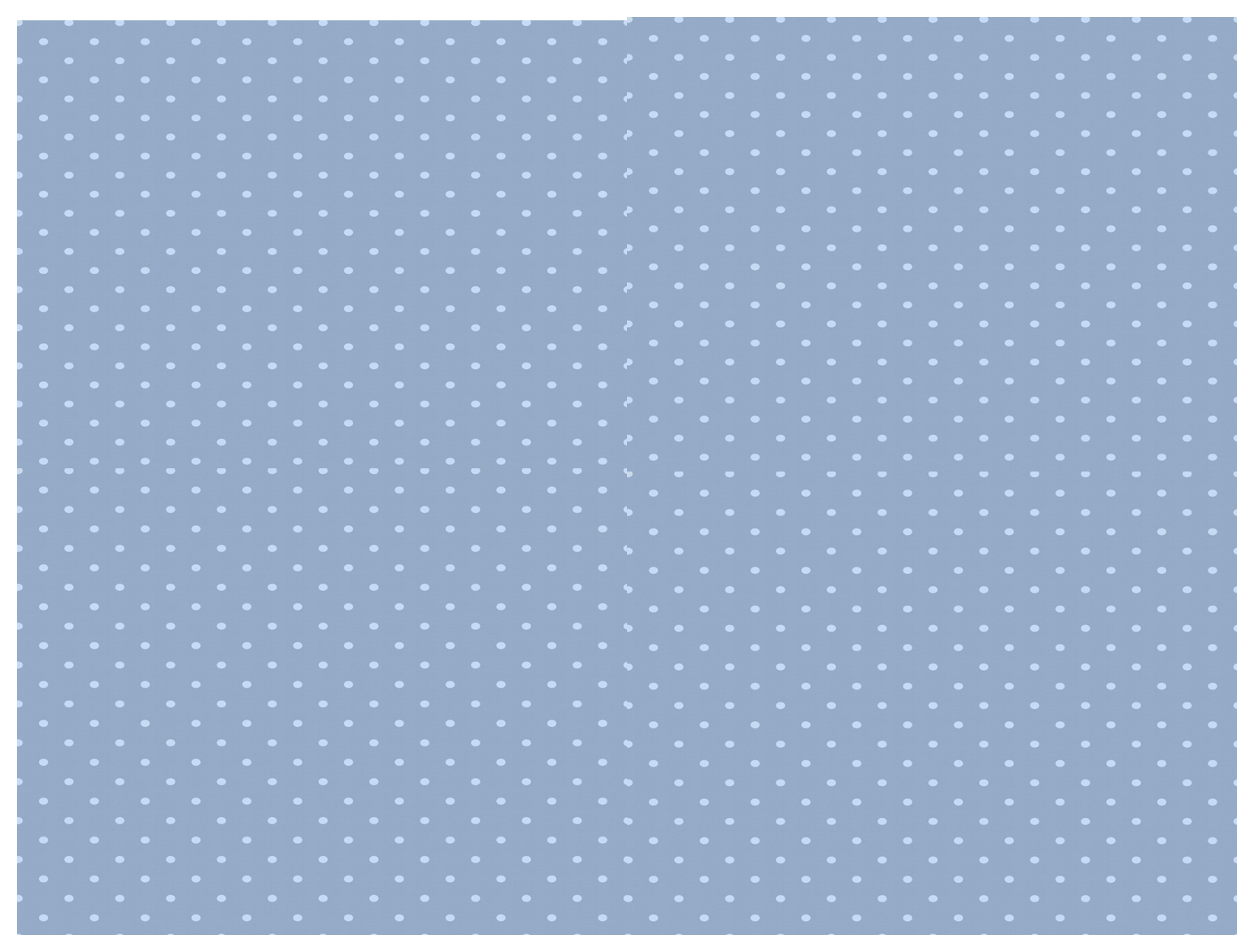 PALAVRAS  DE  EMMANUEL
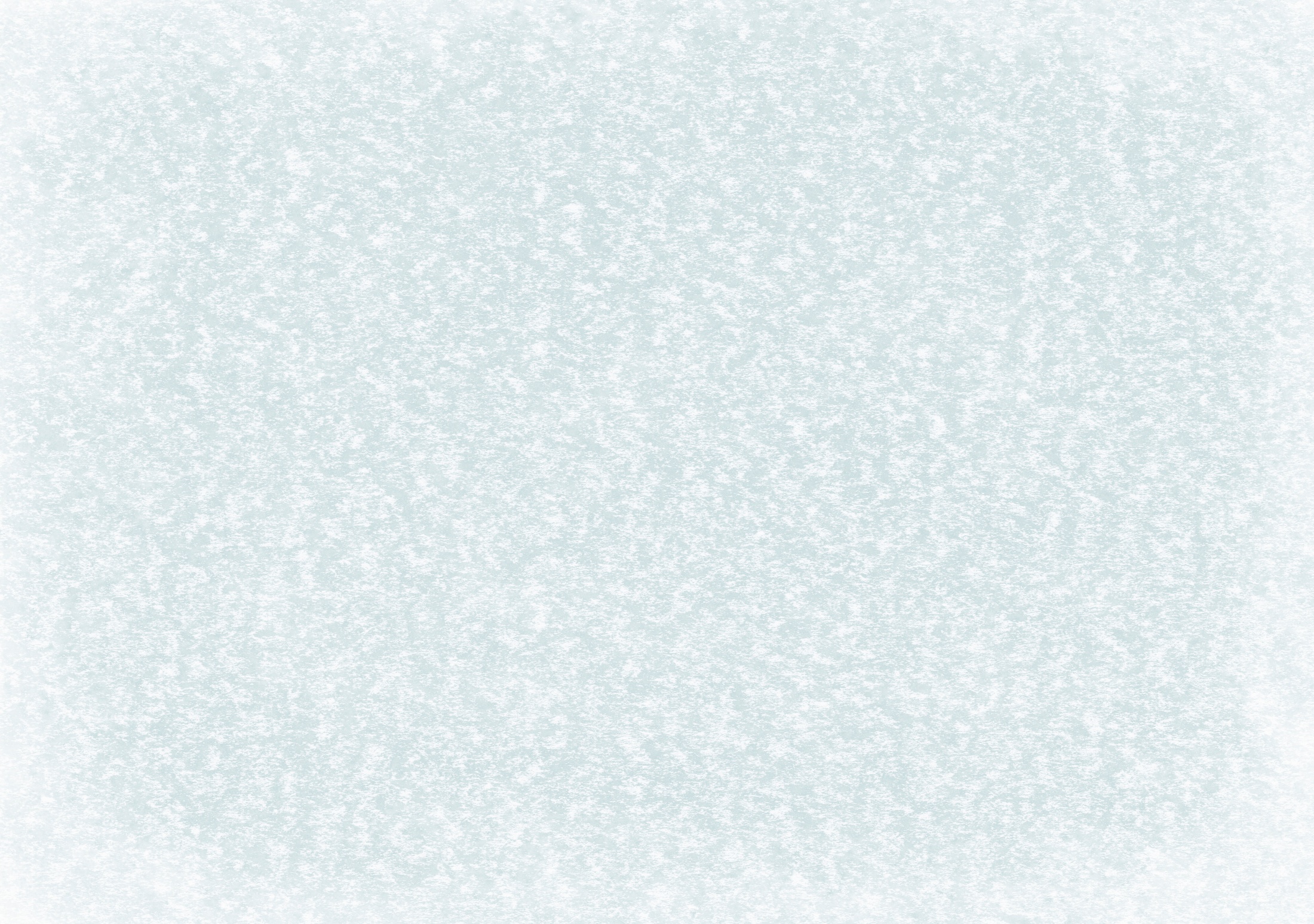 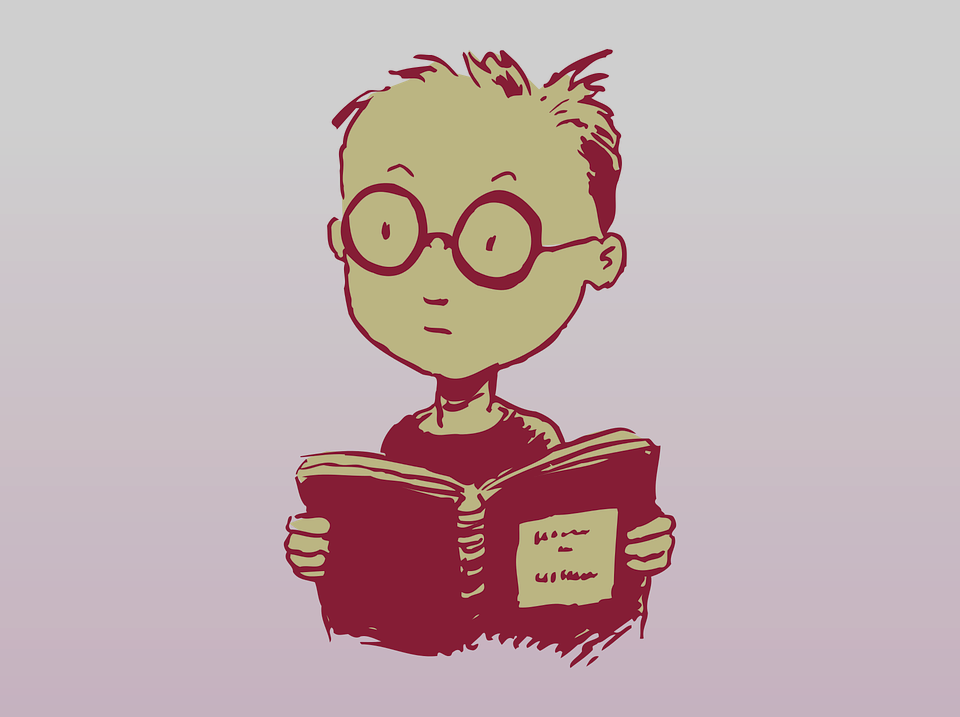 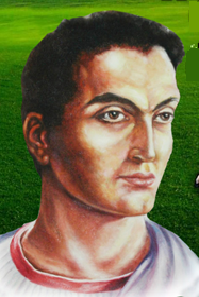 O  ÓDIO  É  O  GÉRMEN  DO  AMOR  QUE  FOI  SUFOCADO
E  DESVIRTUADO  POR  UM  CORAÇÃO  SEM  EVANGELHO.
SÓ  A  EVANGELIZAÇÃO  PODERÁ  CONDUZIR  AS  CRIATURAS  A  UM  PLANO  SUPERIOR
DE  COMPREENSÃO.
EVANGELHO
O  CONSOLADOR
  Questão  339
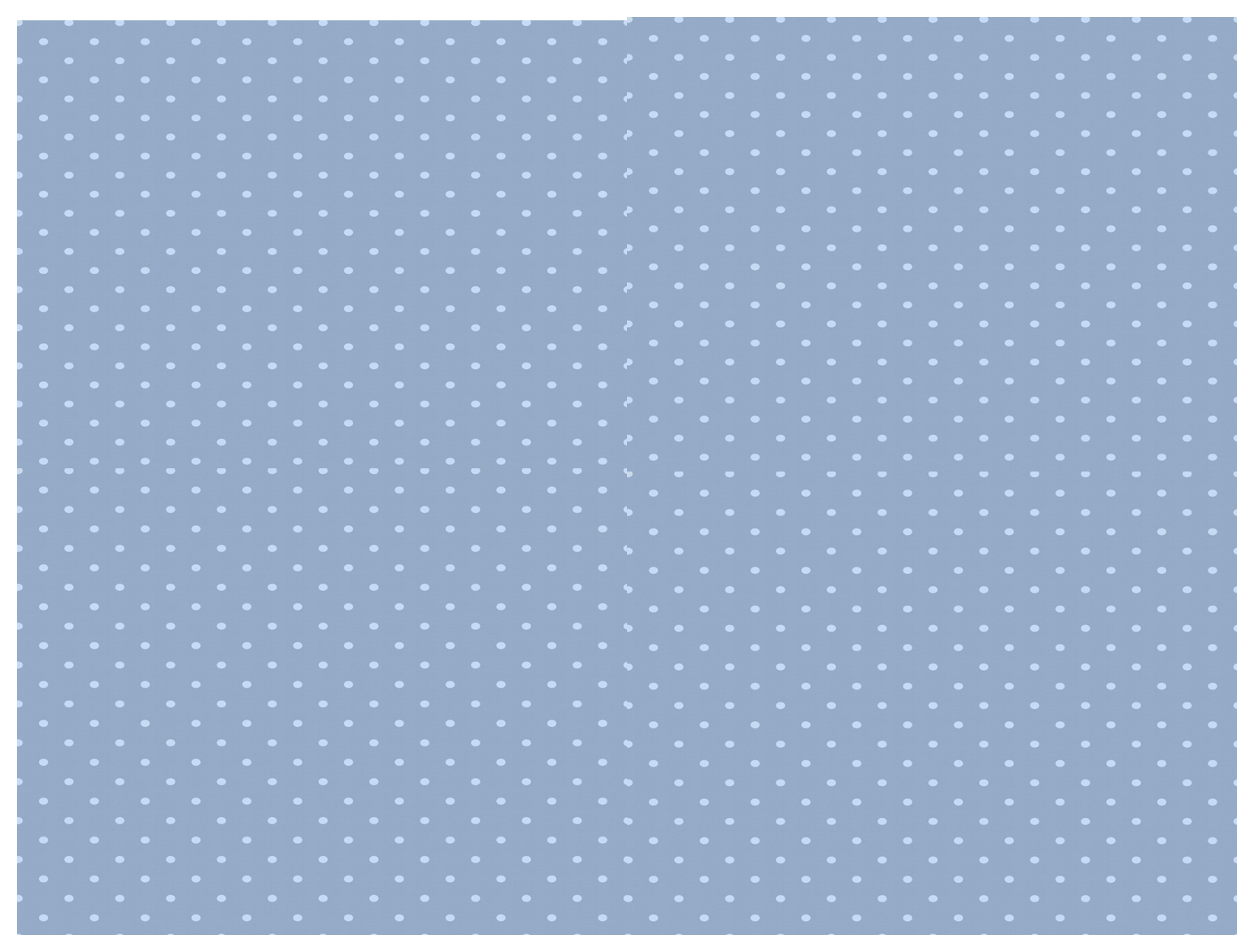 A  VINGANÇA
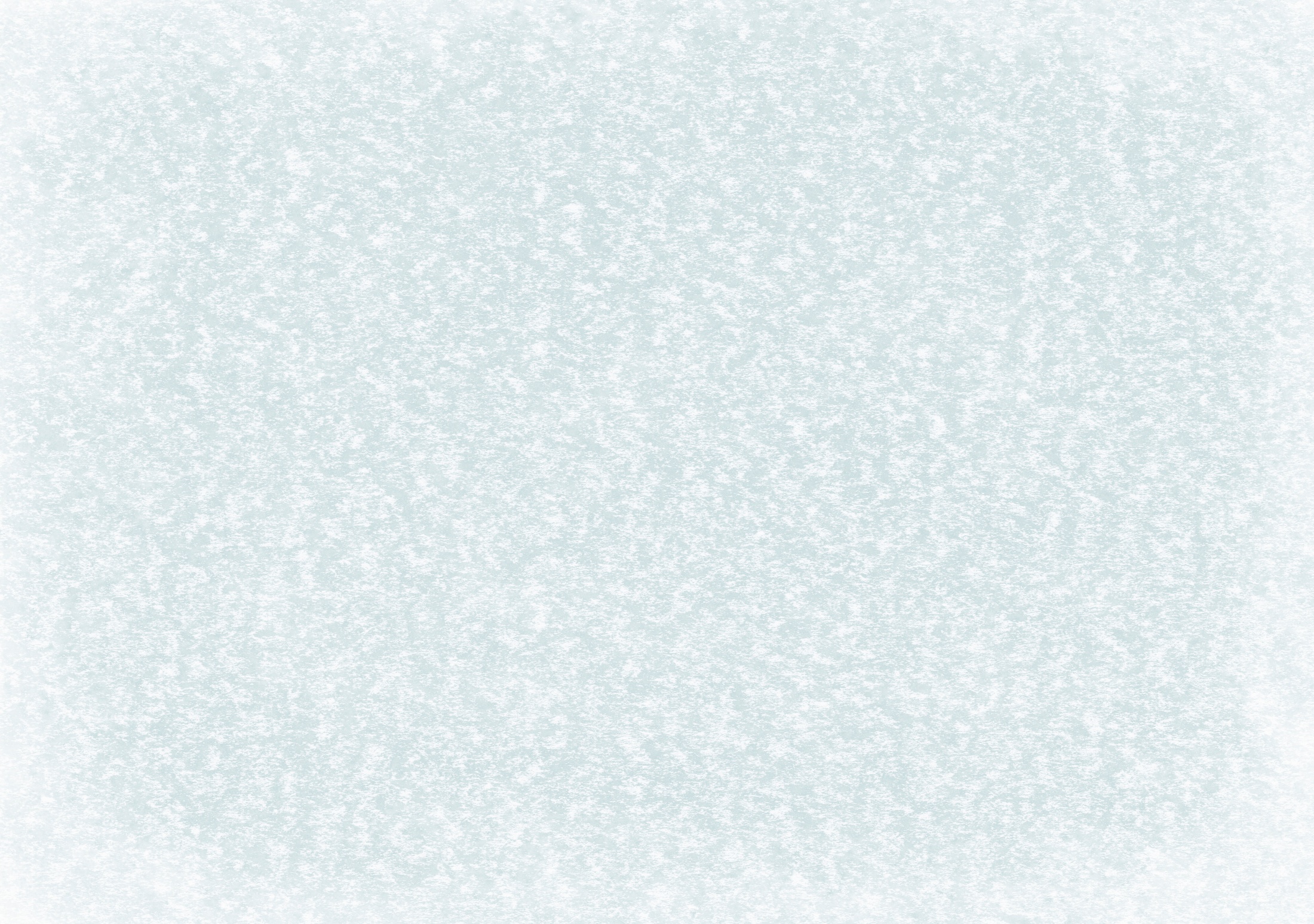 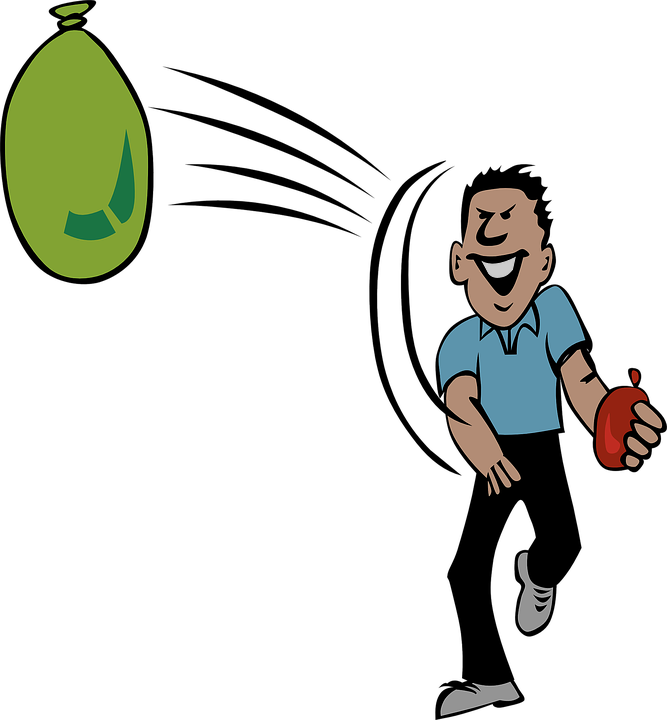 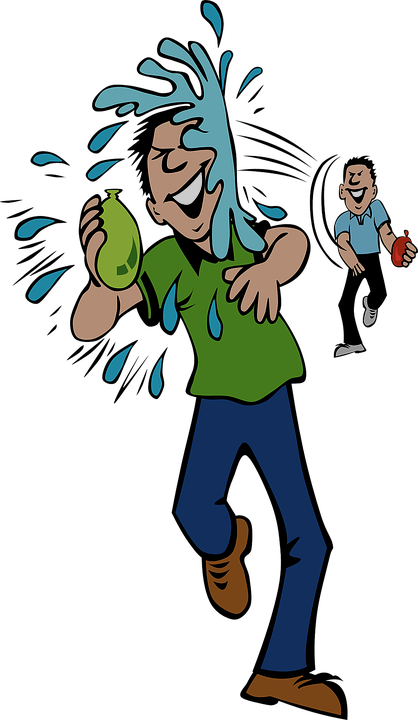 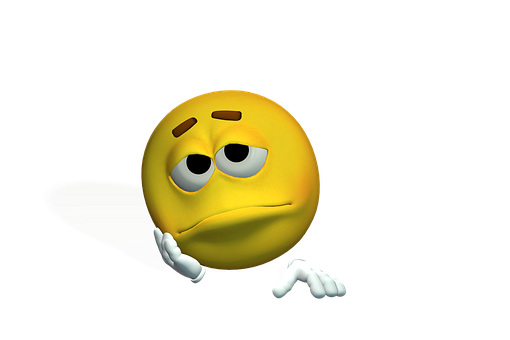 É  REMANESCENTE  DOS  COSTUMES
BÁRBAROS  QUE  TENDEM  A  DESAPARECER  DENTRE  OS  HOMENS.
É  CONTRÁRIA  À  LEI  DE  JUSTIÇA,  
DE  AMOR  E  DE  CARIDADE.
CONSTITUI  INDÍCIO  DE  ATRASO  MORAL.
JÚLIO  OLIVIER  -  Paris,  1862
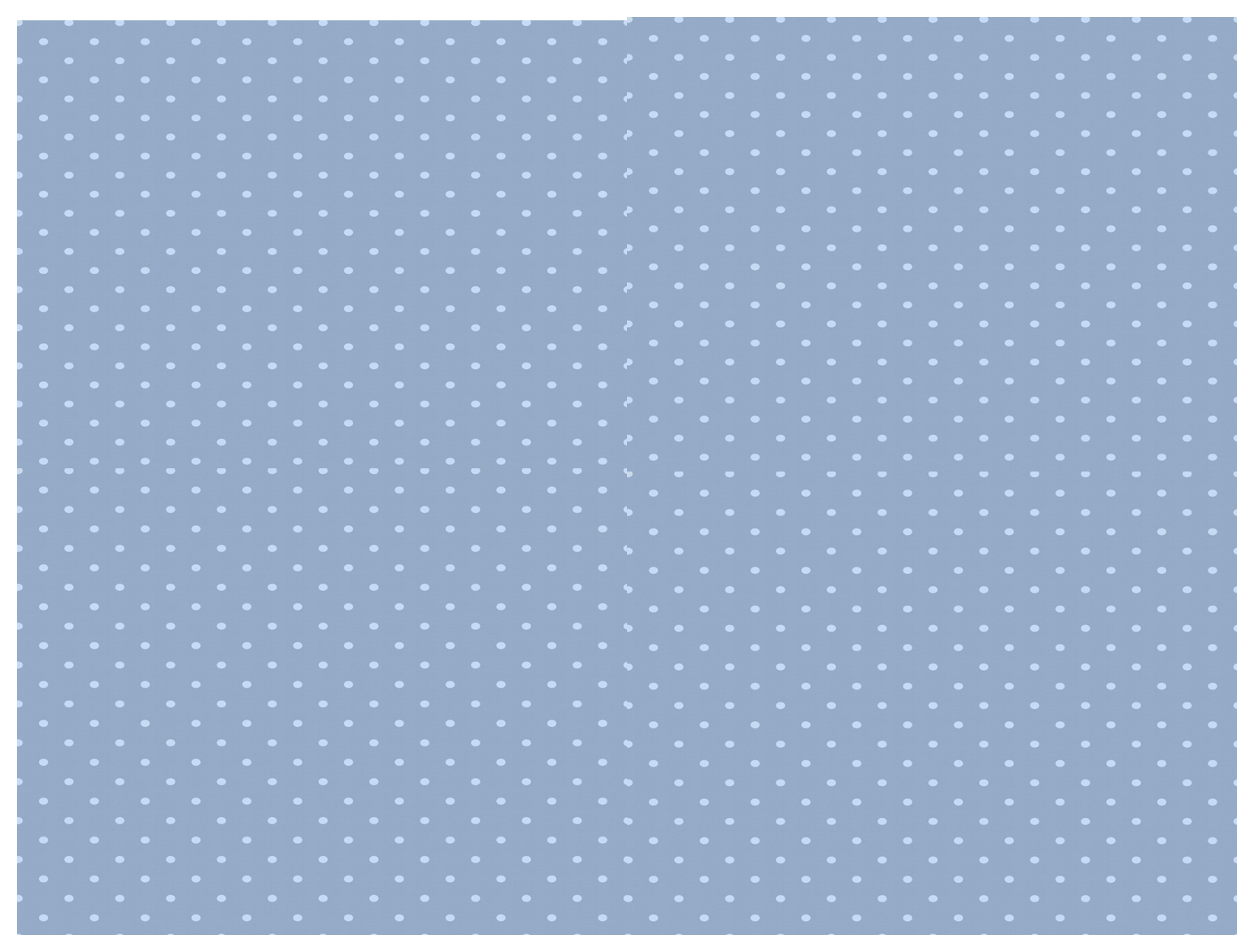 CONSEQUÊNCIAS  PARA  AQUELE  QUE  SE  VINGA
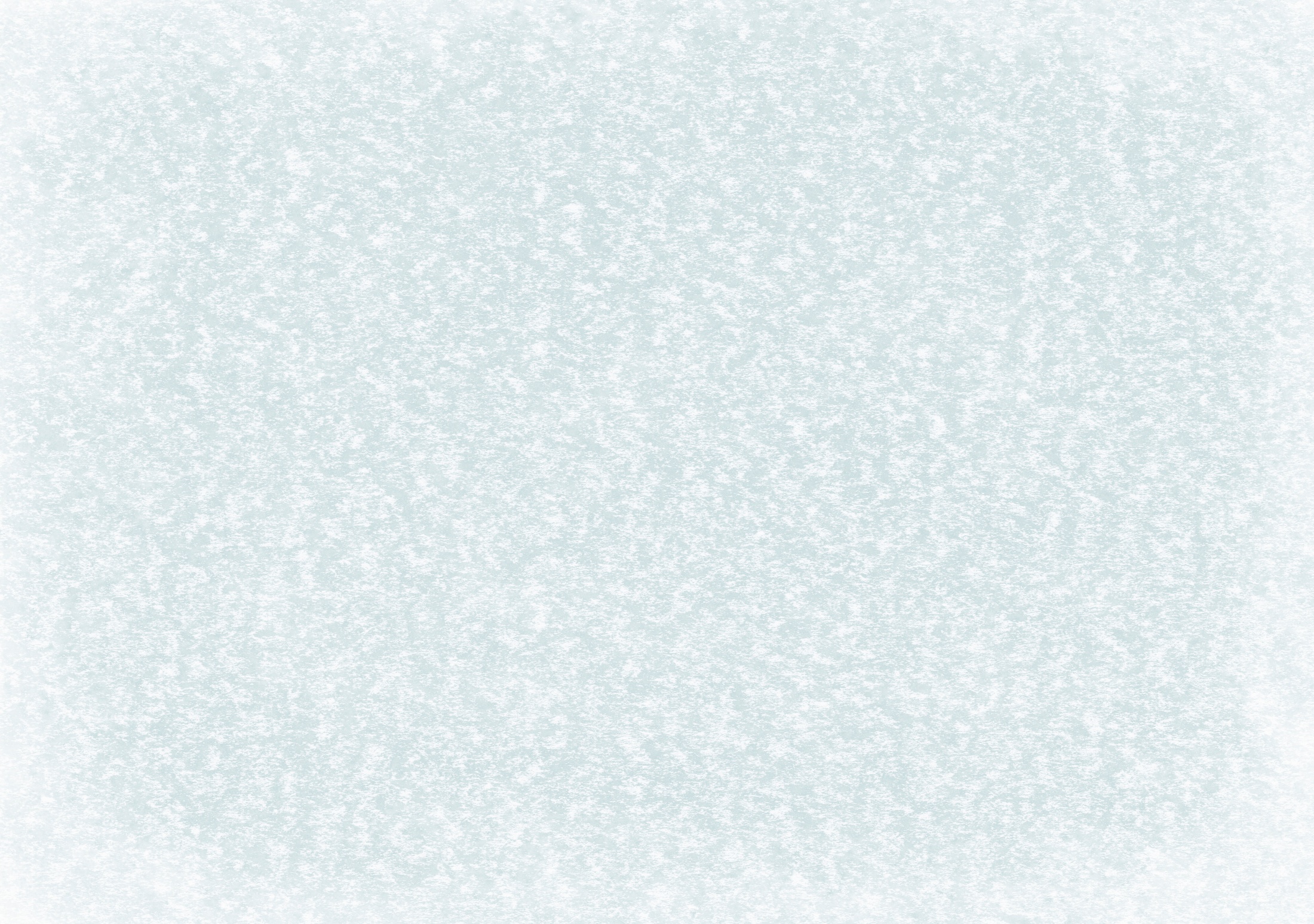 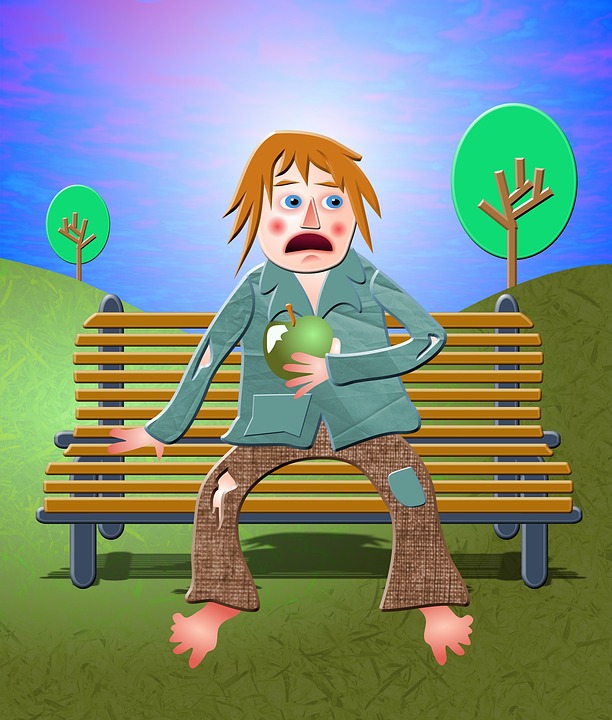 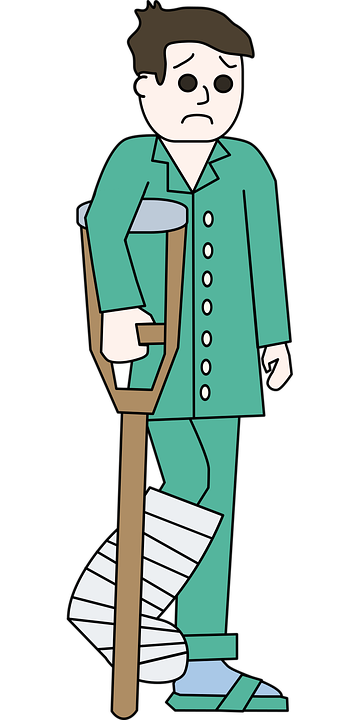 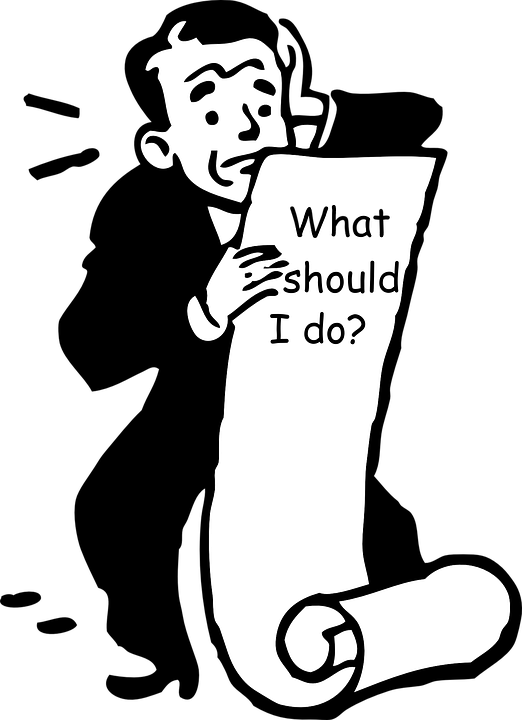 PERDE  A  OPORTUNIDADE  DE  SE  
REGENERAR  ATRAVÉS  DO  PERDÃO.
SÓ  SE  LIBERTARÁ  DO  SOFRIMENTO  
QUANDO  APRENDER  A  PERDOAR.
PASSARÁ  POR  DOLOROSAS  
PROVAS  E  REPARAÇÕES.
AUMENTA  OS  SEUS  DÉBITOS  PERANTE
A  JUSTIÇA  DIVINA.
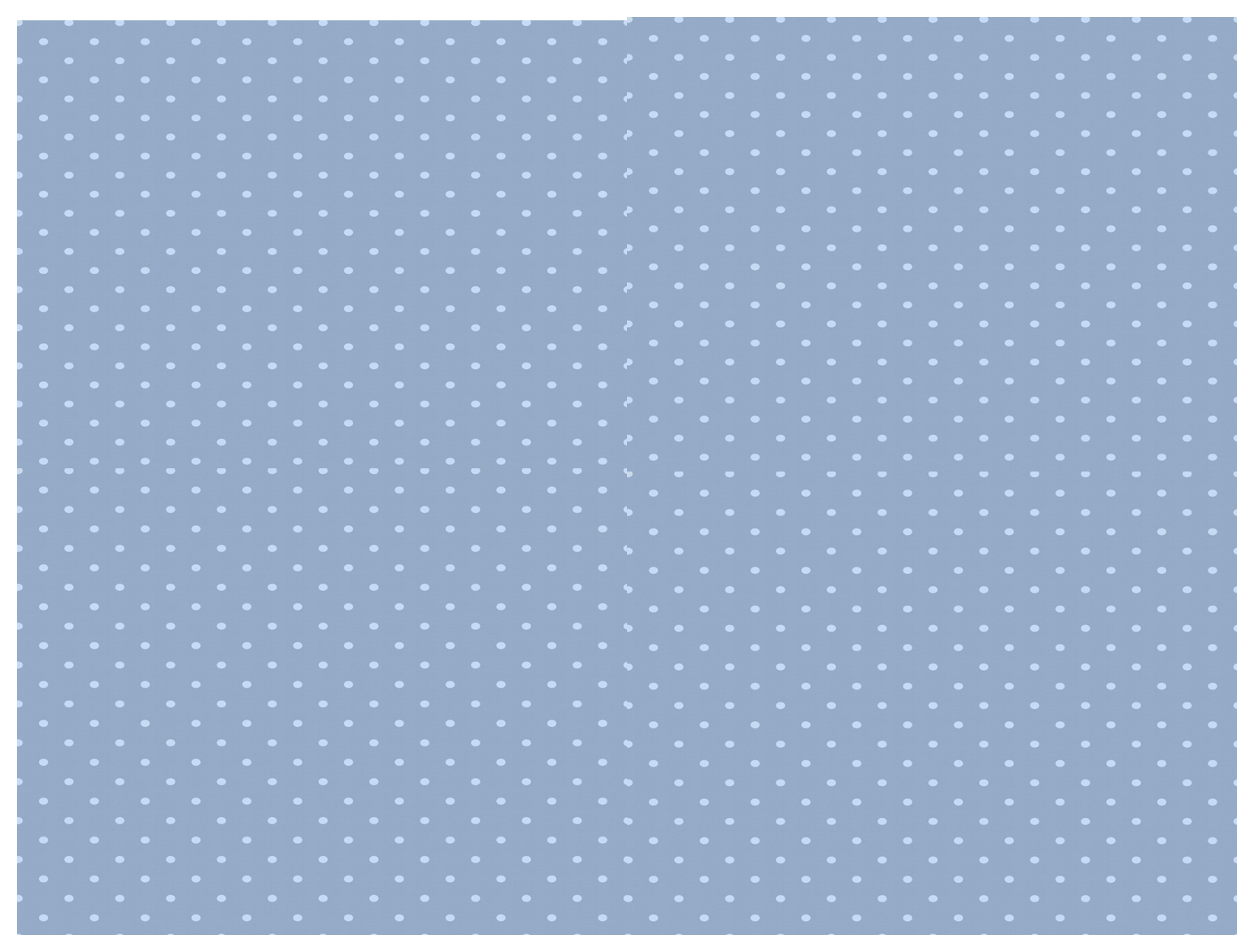 CONCLUSÃO
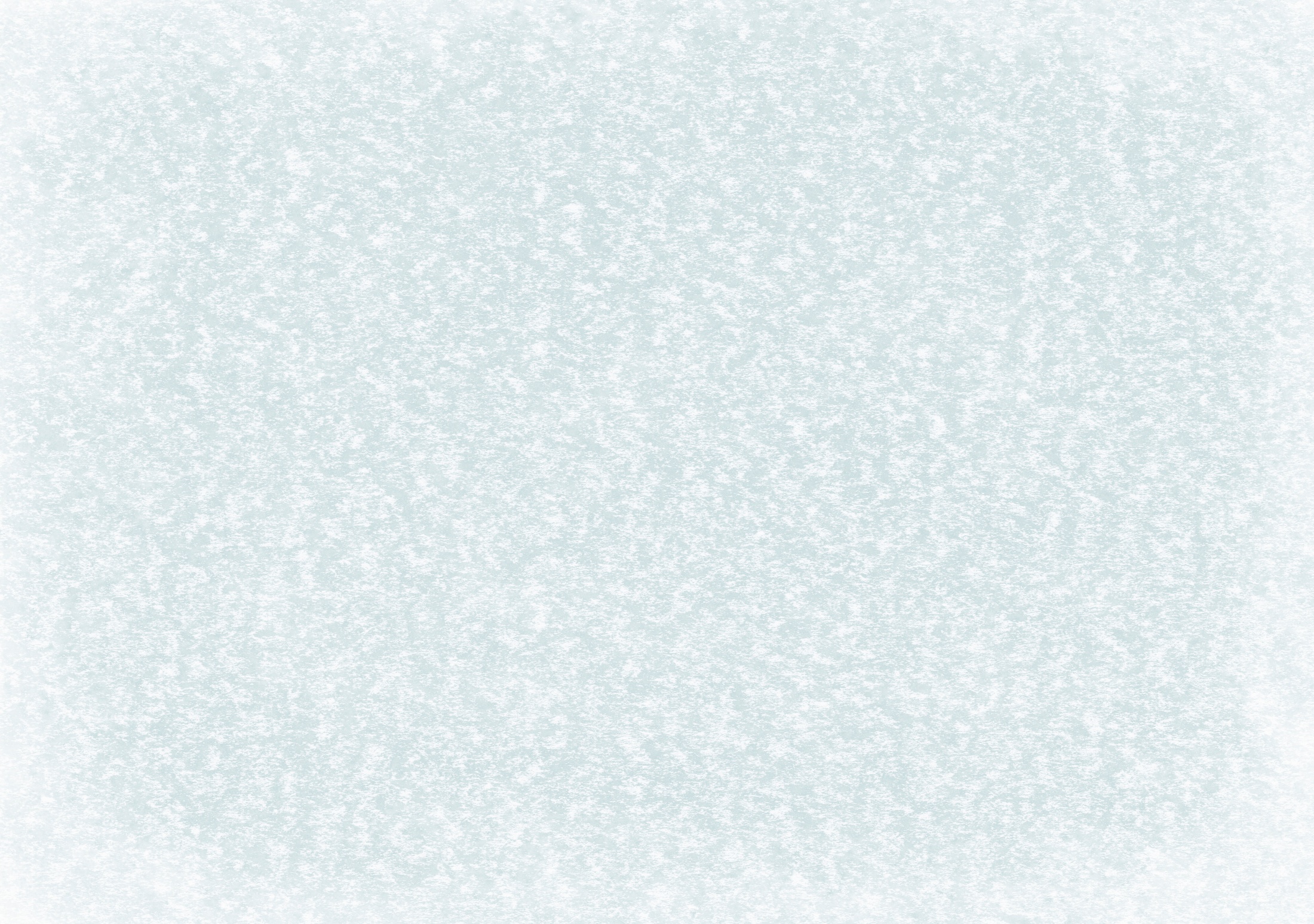 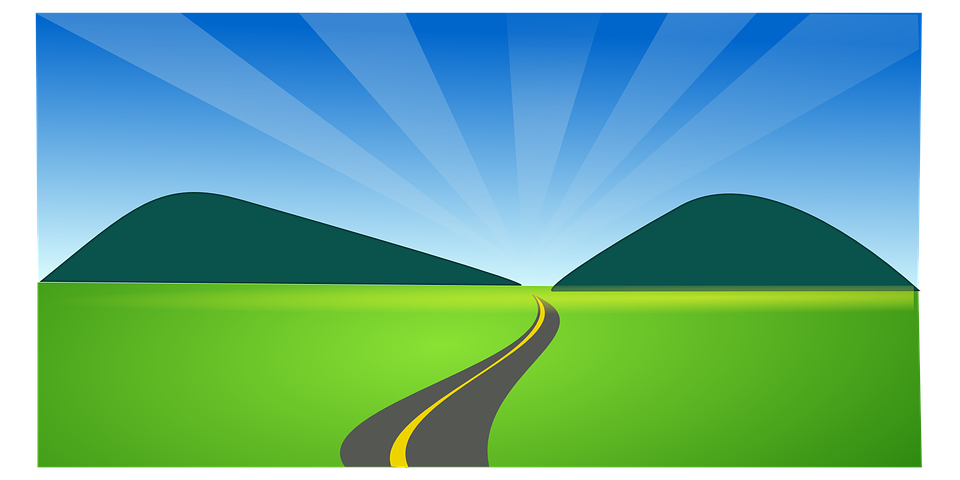 RECOMENDAÇÃO
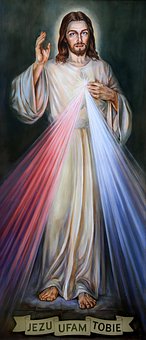 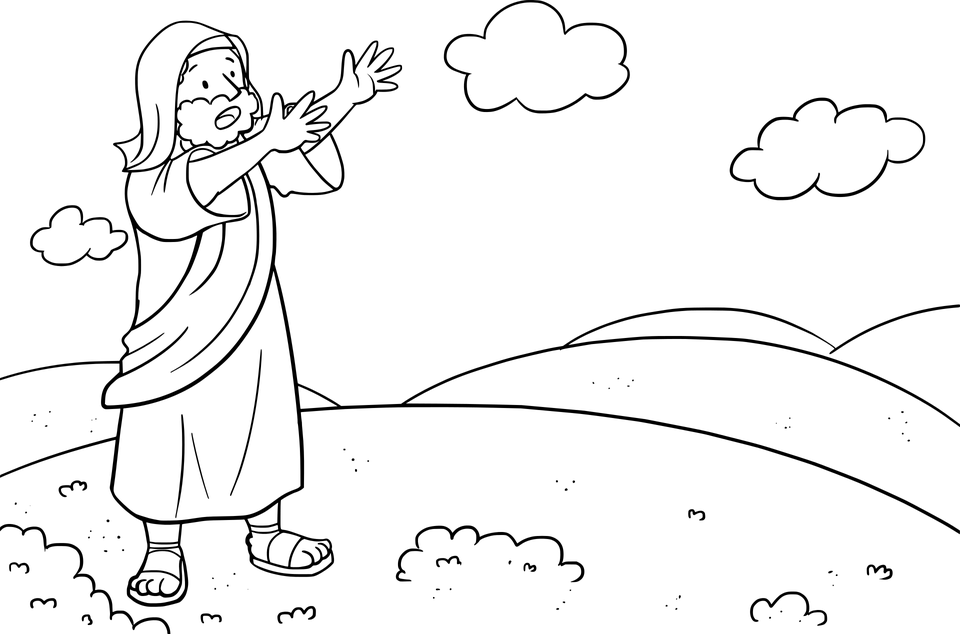 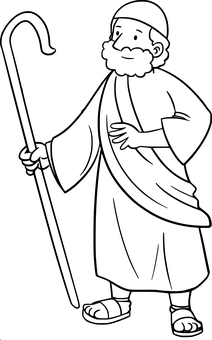 QUANTO  MAIS  VOS  ELEVARDES  PELO  PENSAMENTO,  ACIMA  DA  VIDA  MATERIAL, 
 TANTO  MENOS  VOS  MAGOARÃO 
 AS  COISAS  DA  TERRA.
LANÇAI  PARA  DIANTE  O  OLHAR!
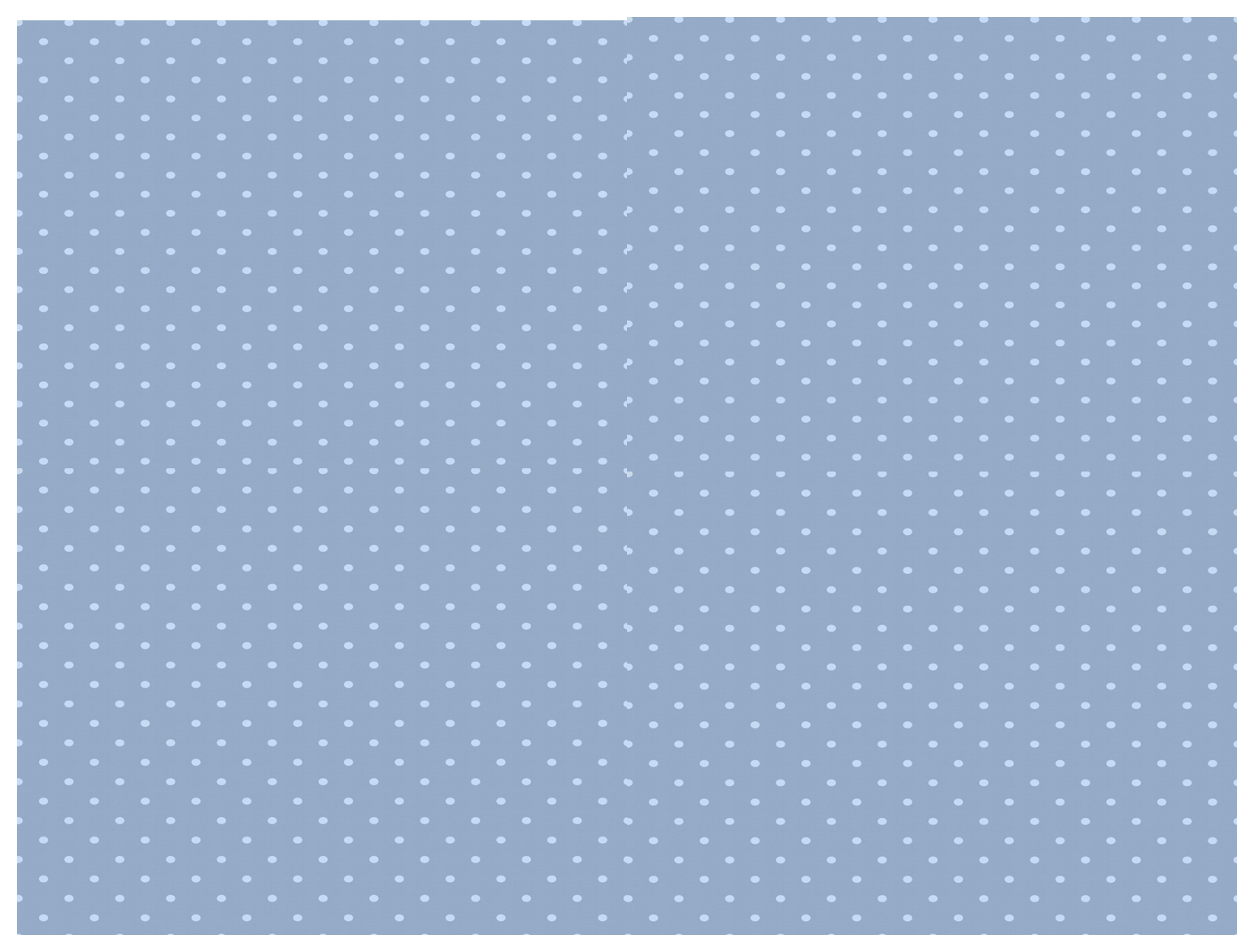 PARA  A  GENTE  PENSAR...
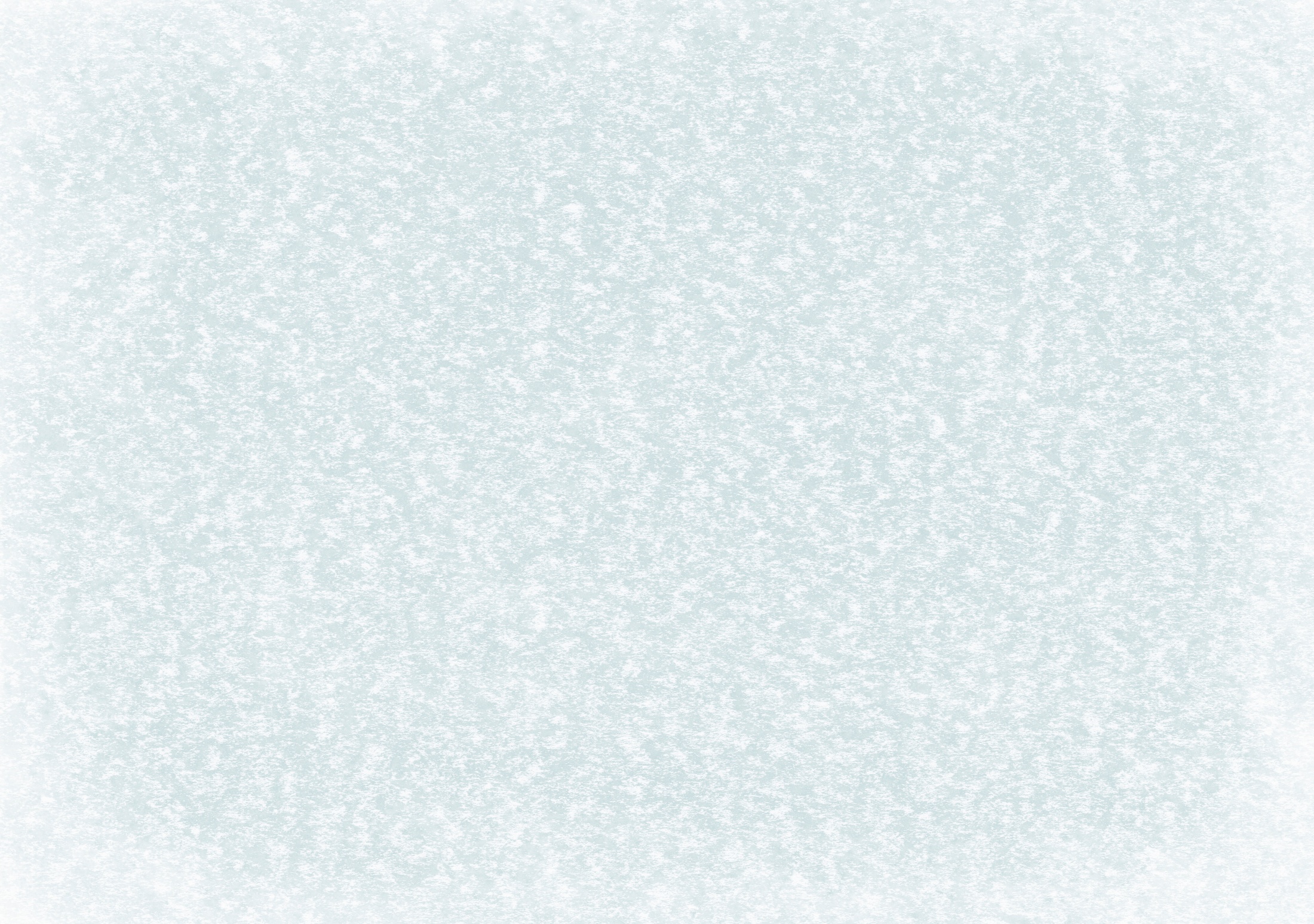 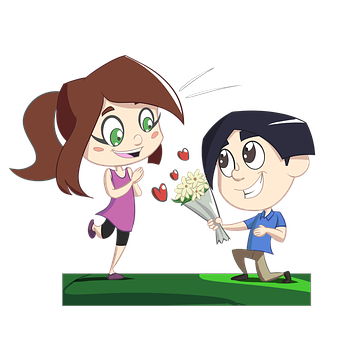 ORGANIZE  AS  PALAVRAS  E  VEJA  O  QUE  O  EVANGELHO
                                          NOS  ENSINA :
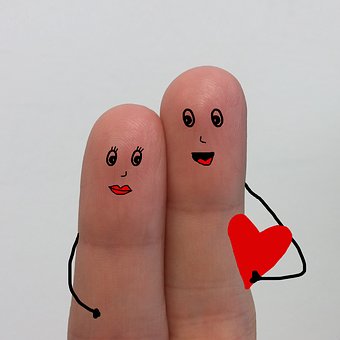 AMA
QUEM
APROXIMA
SE
DEUS
DE
1-
APROXIMA
QUEM
SE
DEUS
AMA
DE
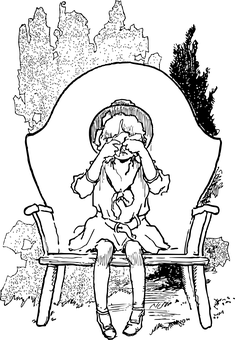 DEUS
AFASTA
SE
QUEM
ODEIA
DE
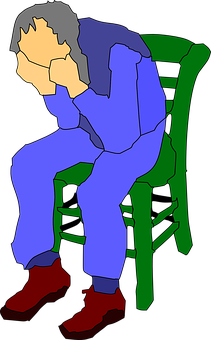 2-
QUEM
ODEIA
AFASTA
DE
SE
DEUS
AO
VINGANÇA
A
CONTRÁRIA
É
PERDÃO
3-
A
VINGANÇA
É
CONTRÁRIA
AO
PERDÃO